Богослужбене књиге
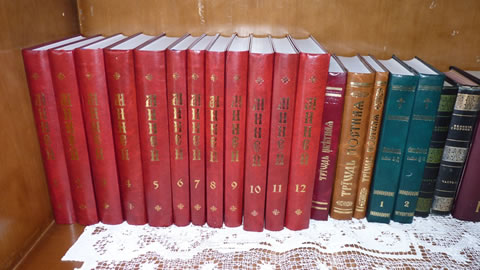 Књиге које се користе у богослужењу се једним именом називају богослужбене књиге.
Најважнија међу њима је Јеванђеље,што значи блага вијест.
Одломци из Јеванђеља,који могу свакодневно да се читају, зову се зачала.
Писци Јеванђеља су Свети апостоли Матеј,Марко,Лука и Јован.
Њих је Дух Свети надахнуо да напишу о Христовом животу,Његовој смрти и Васкрсењу.
Ова богослужбена књига је због тога посебно украшена и свечано се износи из олтара и цјелива.
Дјела Светих апостола,Посланице Светог апостола Павла и Светих апостола Петра,Јована и Јакова,налазе се у богослужбеној књизи Апостол.
Одломци из Старог завјета који најављују долазак Христа,читајусе на навечерја празника и у току Великог поста.
Они су сакупљени у књизи Паримејник.
Псалми су се читали на богослужењу још у Старом завјету.
Они се налазе у богослужбеној књизи Псалтир.
Молитве и пјесме у част Христовом Васкрсењу су најстарије и налазе се у књизи Октоих.
Овај назив је грчког поријекла и значи осмогласник.
У зависности од дана и недеље, пјесме из Октоиха се пјевају по осам утврђених мелодија,јер број 8 симболизује Царство Божије.
У току Великог поста,Октоих се замјељује књигом покојних и тужних пјесама,која се зове Посни Троид.
Посебан Троид садржи пјесме и молитве изузетно радосног карактера због Васкрсења Христовог и он је употреби од Васкрса до Педесетнице.
Он се зове Цвјетни триод и Пентикостар.
У првим вијековима, хришћани су Јеванђеље,Апостол,Паримејник и Псалтир знали напамет.
Због тога им је било лако да испјевају друге молитве и пјесме у част Пресвете Бпогородице, Сбетог Јована Крститеља и свих свих светих,који се празнују у току године
Те молитве и пјесме су сакупљали у 12 књига, за сваки мјесец у години по једну.
Све ове  заједно се зову Минеј,што на грчком значи мјесец.
Српска православна Црква има засебан Минеј, у коме се налазе службе Србима светитељима и он се зове Србљак.
Псалми и молитве које се читају и пјевају за пјевнивом свакодневно, сабране су у књигу која се зове Часослов.
Радила:
Милица Кокеза V3